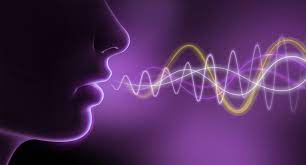 Introducción a la Educación y Salud vocal.
Docente Pamela Díaz Gallegos 
Electivo Salud y Educación Vocal
Facultad de Derecho Universidad de Chile P
Primer Semestre 2022
Planificación
Clases comienzan lunes  de marzo 14  y terminan el día 
    25 de junio . 

Las clases son presenciales y en solo unos casos seran remotas. 

Esta programado un receso académico 
    (Fecha a definir).
Programa del Curso
El curso tiene una asistencia del 80%  

    La asistencia se solicitara al comienzo  y a mitad de la clase
    deberá escribir su nombre en el chat de la aplicación Zoom . 
   
 Se sugiere mantener la cámara encendida al momento 
     de la clase de tener algún problema , se solicita enviar
    un reporte a la  profesora  explicando la situación .
Cronograma del Curso
1. Introducción a la educación y salud vocal 
2. Definición y estructuras que conforman la voz 
3. Parámetros locutivos de la voz 
4. Parámetros no locutivos  de la voz 
5.  Conductas de uso y mal uso vocal 
6.  Patologías Vocales 
7.  Pauta de la voz hablada 
8.  Pauta de la voz hablada 
 10.  Pauta de la Voz hablada 
 11. Pauta de la voz  hablada
Cronograma del Curso
12. Respiración y Pranayama 
13. Postura / Tonicidad 
14. Meditación /  Yoga 
15. Yoga 
16. Ejercicios que restauran la función vocal I 	
17. Ejercicios que restauran la función Vocal II 
18. Manejo de la Oratoria 
19.  Oratoria II 
20. Oratoria III 
21. Programa vocal 
22. Programa Vocal /Entrega de pautas a cada alumno .
Presentación
Electivo para estudiantes y futuros profesionales de la voz .

Con un enfoque en la prevención y concientización del    estudiante para el cuidado de su voz . 

El estudiante tendrá conocimiento sobre su propia voz y  estructuras  que conforman la voz  y su uso correcto a través   de ejercicios apropiados  y a adaptados  para cada alumno .
Que es la Voz ?
La voz  es el medio por el cual nuestras palabras y nuestros pensamientos pueden transmitirse.
 Esta transmisión no se realiza siempre de igual forma esto  varia de momento a momento , la voz es un sistema dinámico. . 
La voz es el sonido que  se  produce en la laringe siendo modificado  a través de las cavidades  de resonancia . 

La voz es un acto voluntario , en el que interviene el sistema nervioso central , la audición , los órganos fonadores  y nuestro estado en general .
La voz es el resultado de la vibración de las moléculas
      de aire  provocadas por el movimiento  de las  cuerdas  o  
      pliegues vocales  cuando la corriente de aire  procede de  
      los pulmones pasa  través de la glotis .
 
   La voz es el instrumento básico y canal por excelencia de 
       la comunicación  humana . 

   Es el vehículo de nuestras emociones , estados de animo , 
       indicador  de nuestra salud física ,  mental e identidad . 
       Es el instrumento de trabajo de los profesionales de la voz .
Que nota le pondrías a tu voz ?  
   
   Y porque ?
Muchas Gracias !